MY TRIP TO SCOTLAND
Автор: Попов Сергей, ученик 7 класса Руководитель: Захарьина Ольга Валерьевна, учитель английского языка
МБОУ «Лицей №17» г. Северодвинск Архангельской области.
Edinburgh-the capital of Scotland
Edinburgh Castle
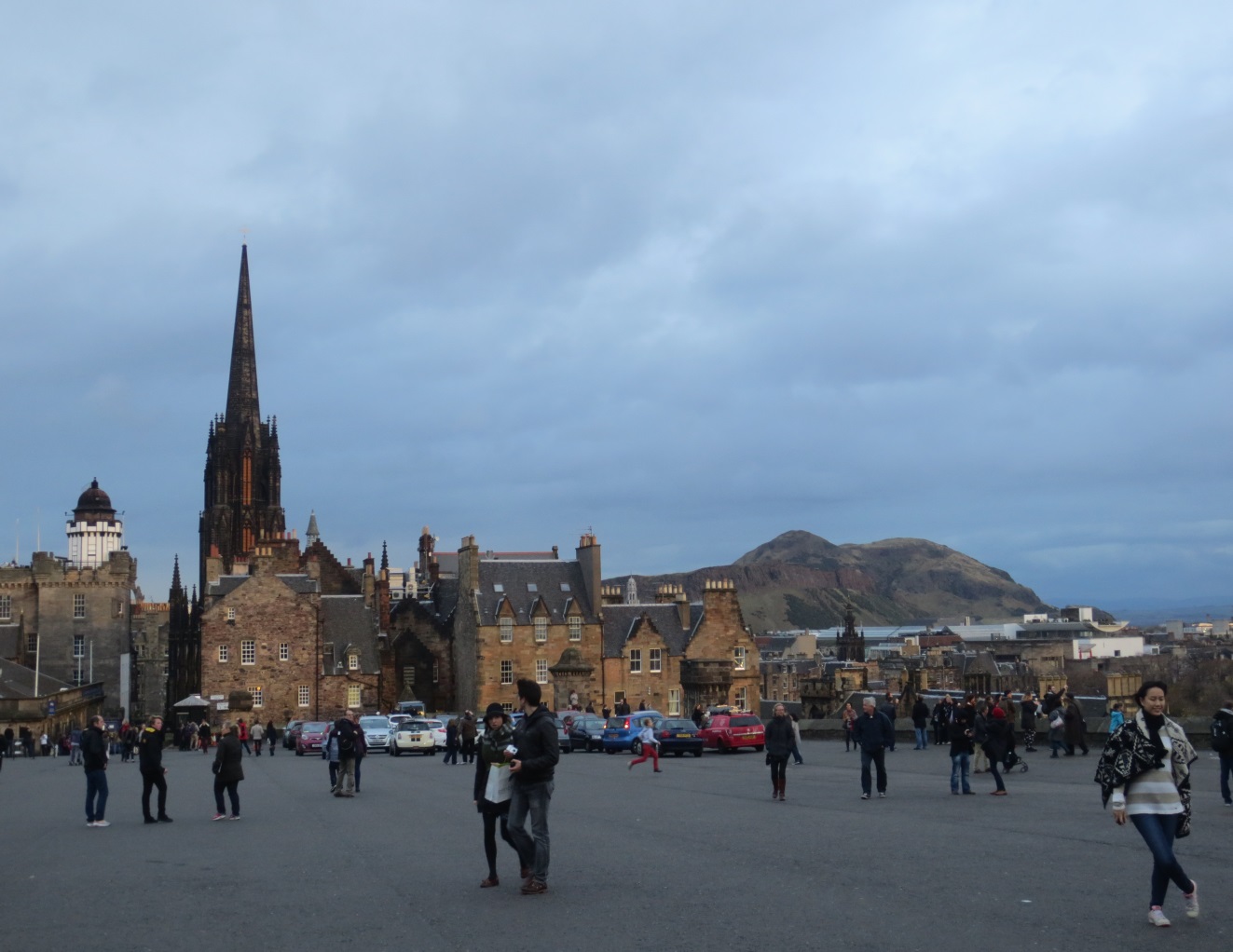 Edinburgh Castle
Mons Meg
A monument to king Robert the Bruce
Stone of Destiny
The Crown of Scotland, The Scepter of Scotland, and The Sword of State of Scotland
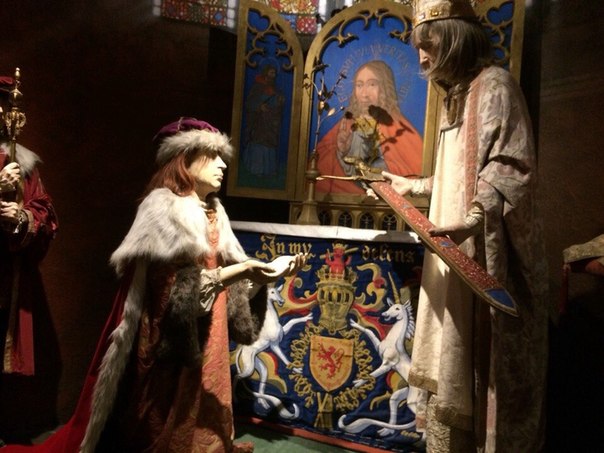 National War museum in Edinburgh Castle
View from the Castle
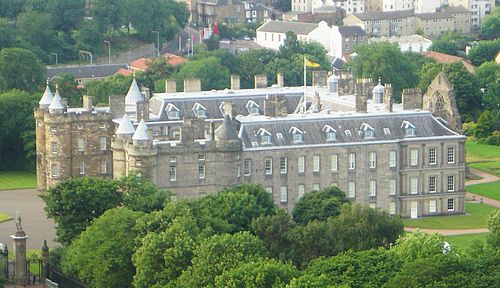 Holyrood Palace
Holyrood Palace (Central Entrance)
The Royal Mile
The monument to Bobby, symbol of devotion
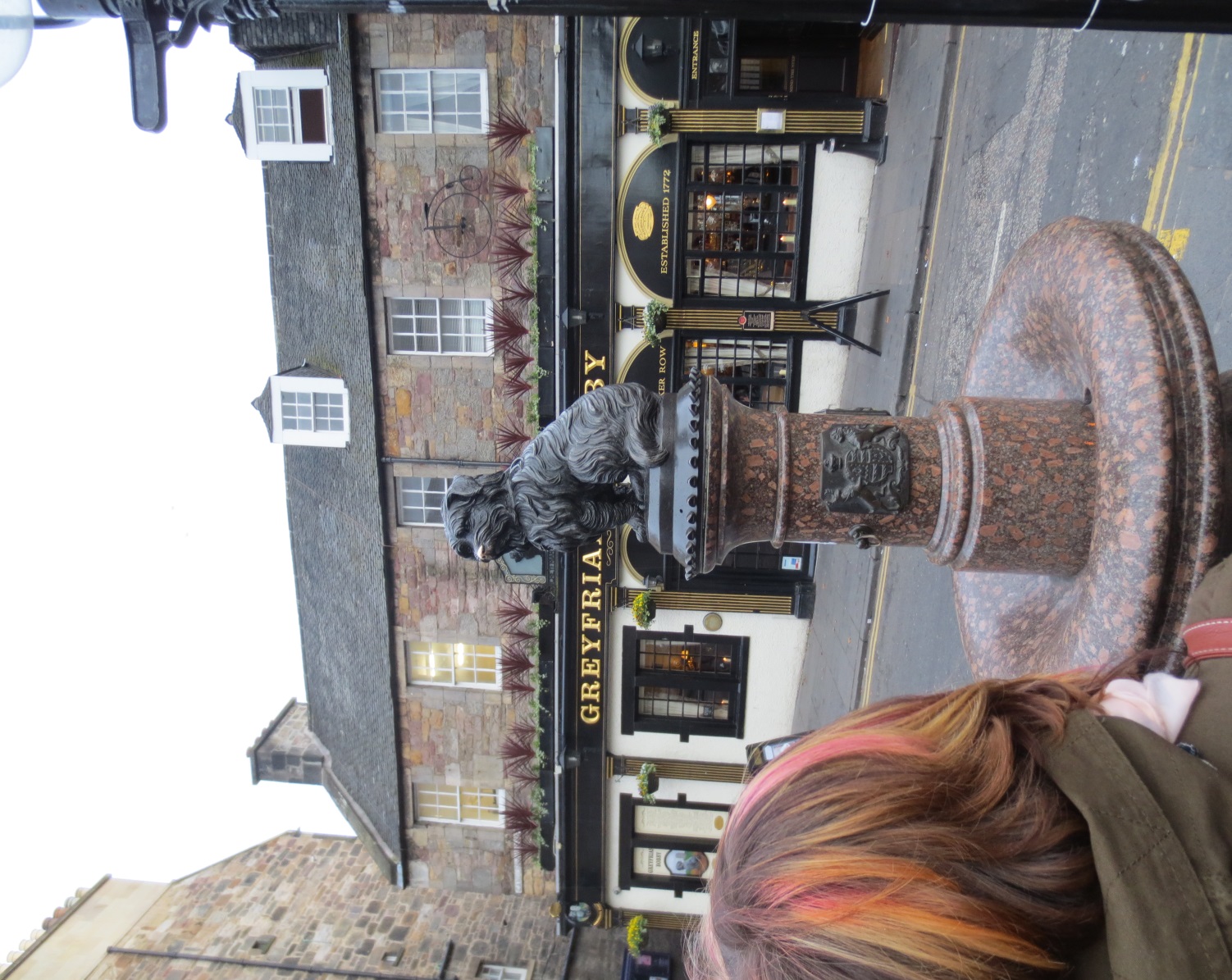 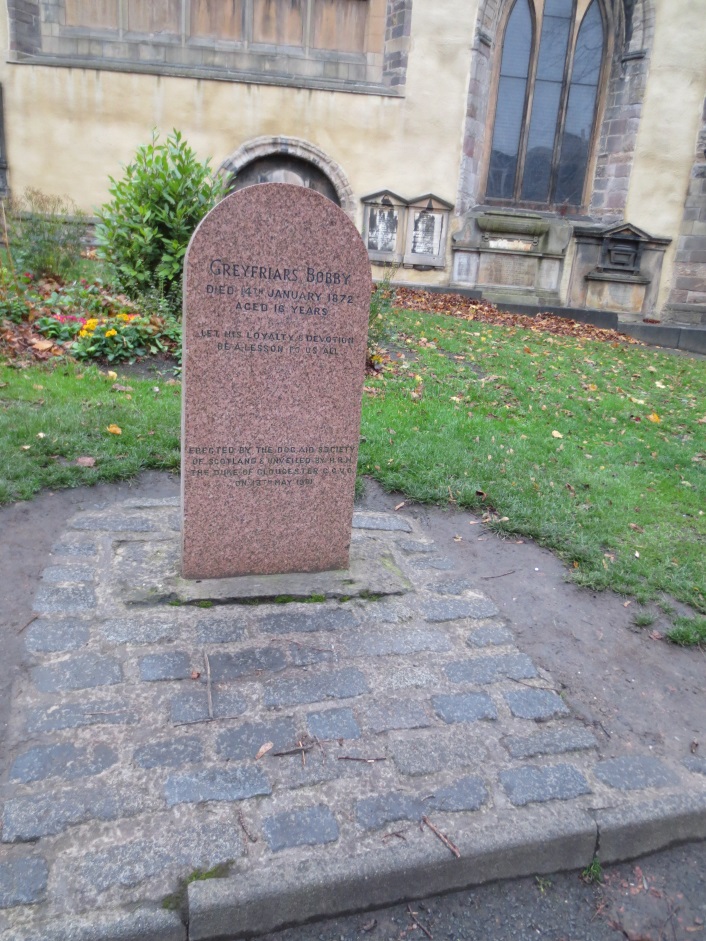 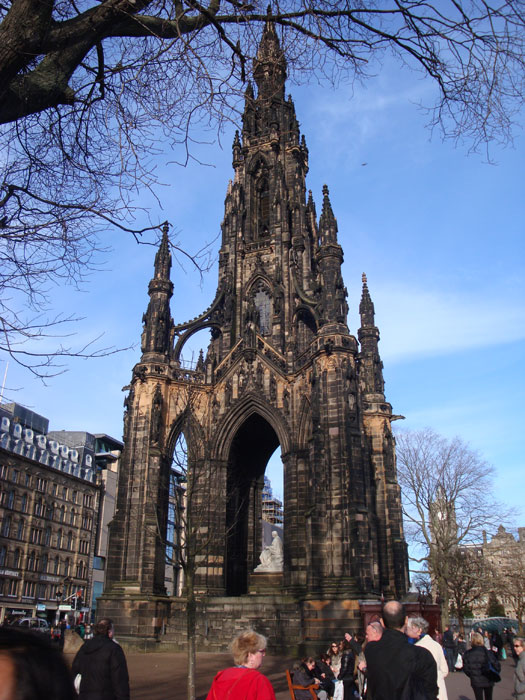 Scot Monument in Princess Street
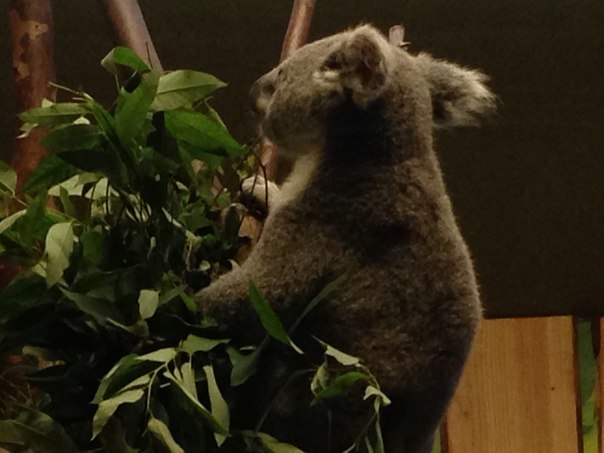 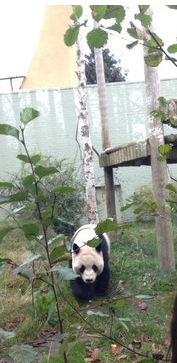 Edinburgh Zoo
My heart in the Highlands
Trip to Loch Lomond
Lochs and Highlands
Loch Lomond
Boat trip
Loch Lomond
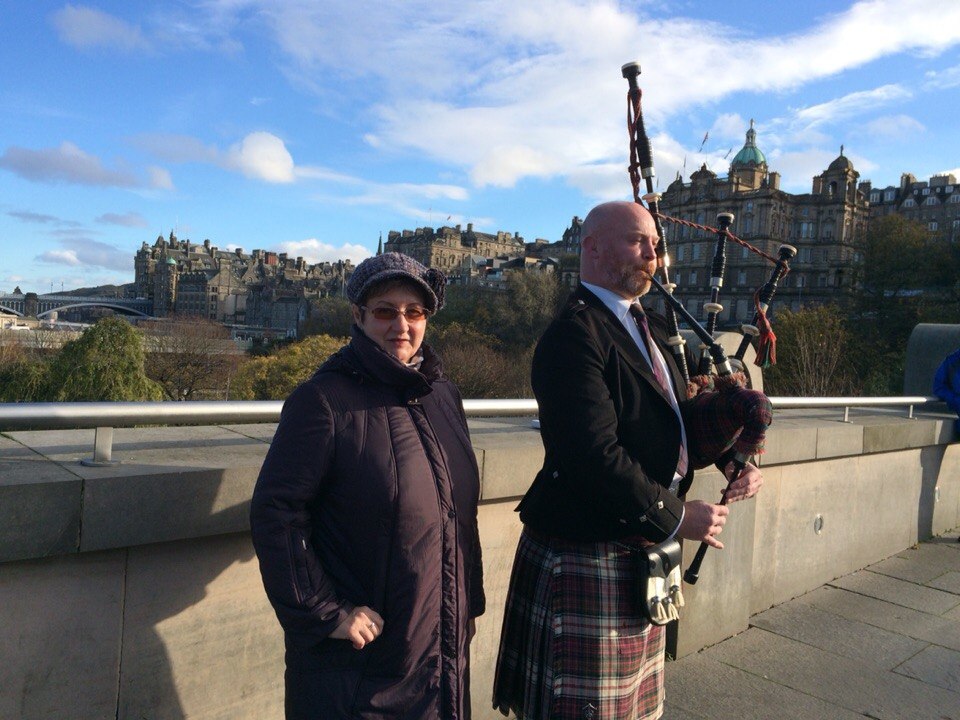 Welcome to 
Scotland!
Links.

Литература.
Экскурсионные буклеты.
https://en.wikipedia.org/wiki/Holyrood_Palace
http://edinburgh-places.co.uk/visitin/ 
Фотографии из личного архива автора.
ссылки на фотографии
 http://trip-together.ru/wp-content/uploads/2013/06/edindurg21.jpg?edf5c8 
http://travel-child.ru/wp-content/uploads/2012/05/mesto-rozdeniya-garri-pottera.jpg 
http://www.stuckonscotland.co.uk/pictures/princes_street_edinburgh_scotland_G5466.jpg 
https://lh3.googleusercontent.com/y_Exp4BPes61YZRmq-JJWVJewC4Z7ls1LMlReWQPZ-9-lGNRvw4-GFNtl7QYvrEHOb8YDlk=s127 
http://www.kinneffoldchurch.co.uk/images/regalia.jpg 
https://encrypted-tbn2.gstatic.com/images?q=tbn:ANd9GcSQbu8GxlIeydMJQEux1tsuh-TTK6vTCLjSn4WhQJQn3O0YRdC0_Q 
https://encrypted-tbn2.gstatic.com/images?q=tbn:ANd9GcTC3V9lCSfUOoL052iXGUUraRgbrPvYNKnsZsCUQCSGLmf0IAtAsg